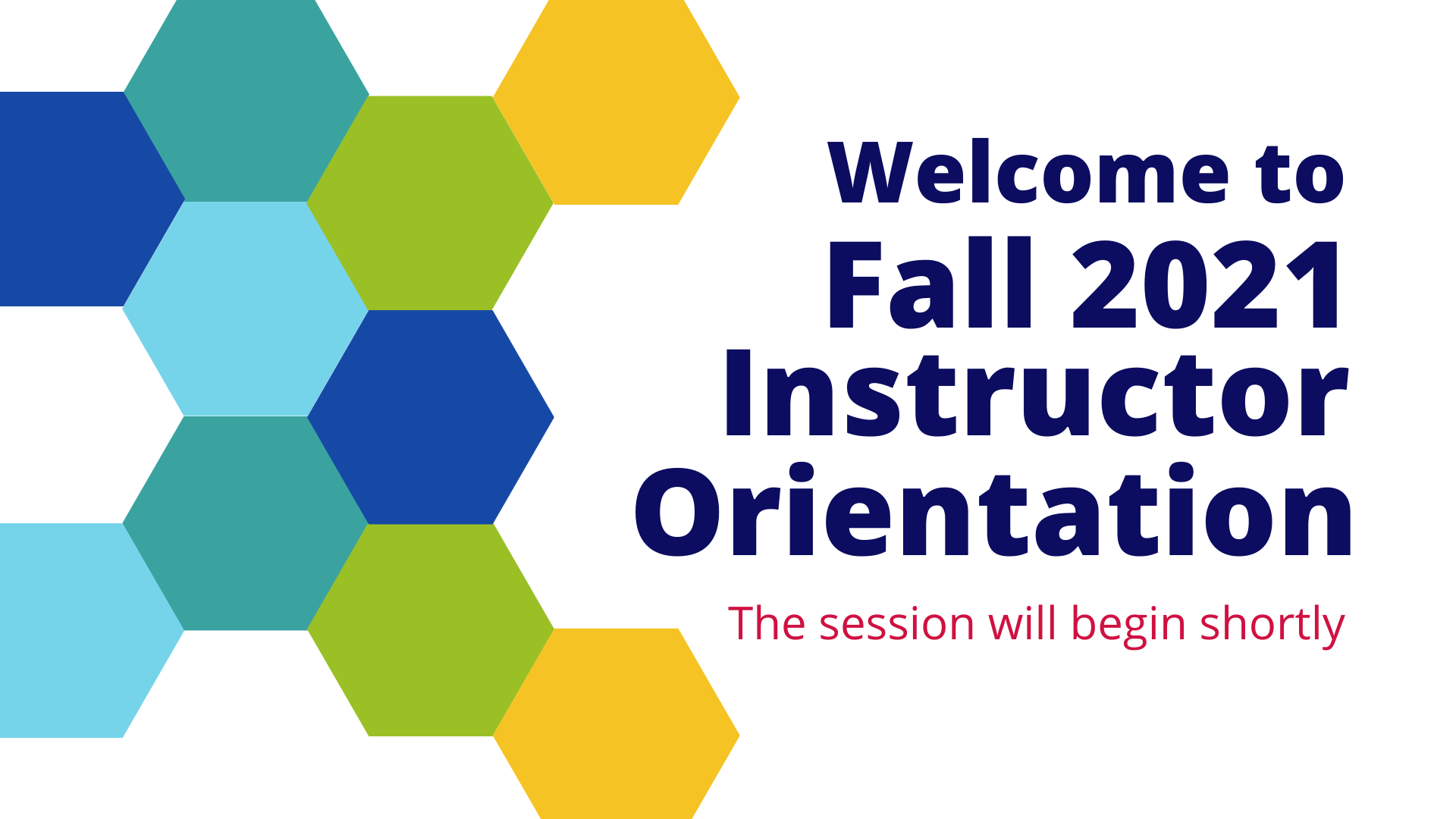 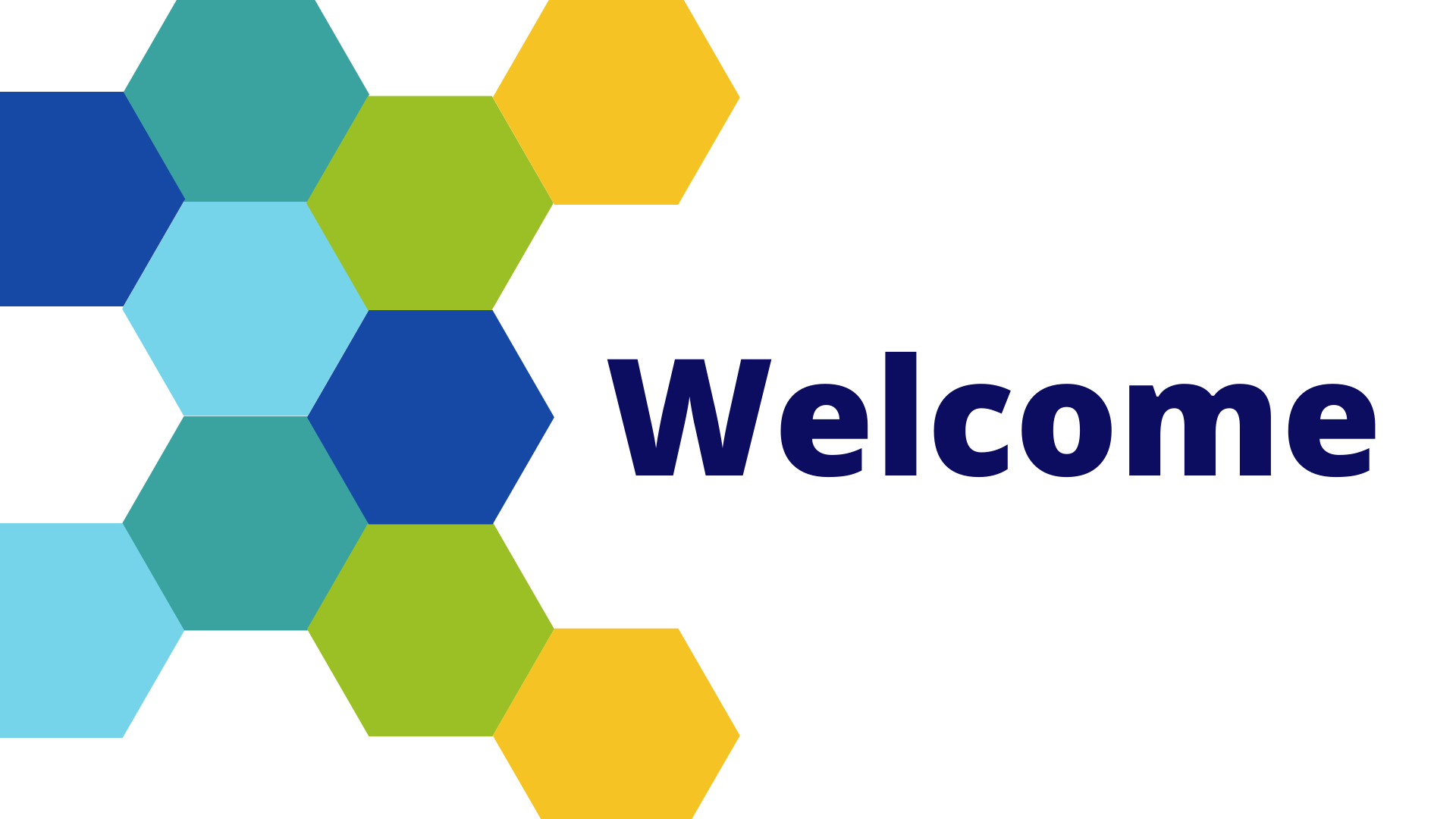 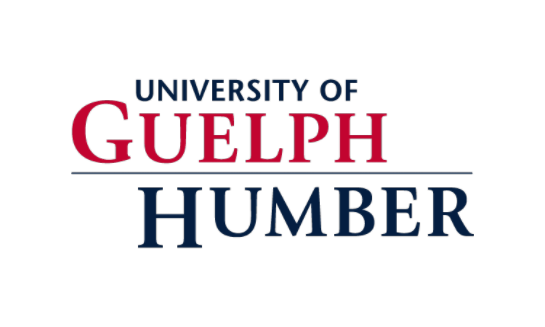 August 31, 2021
Welcome to New and Returning Instructors
Instructor Orientation
“HOPE– Heroic, Optimistic, Persevering and Empathetic”
George Bragues, Interim Vice-Provost
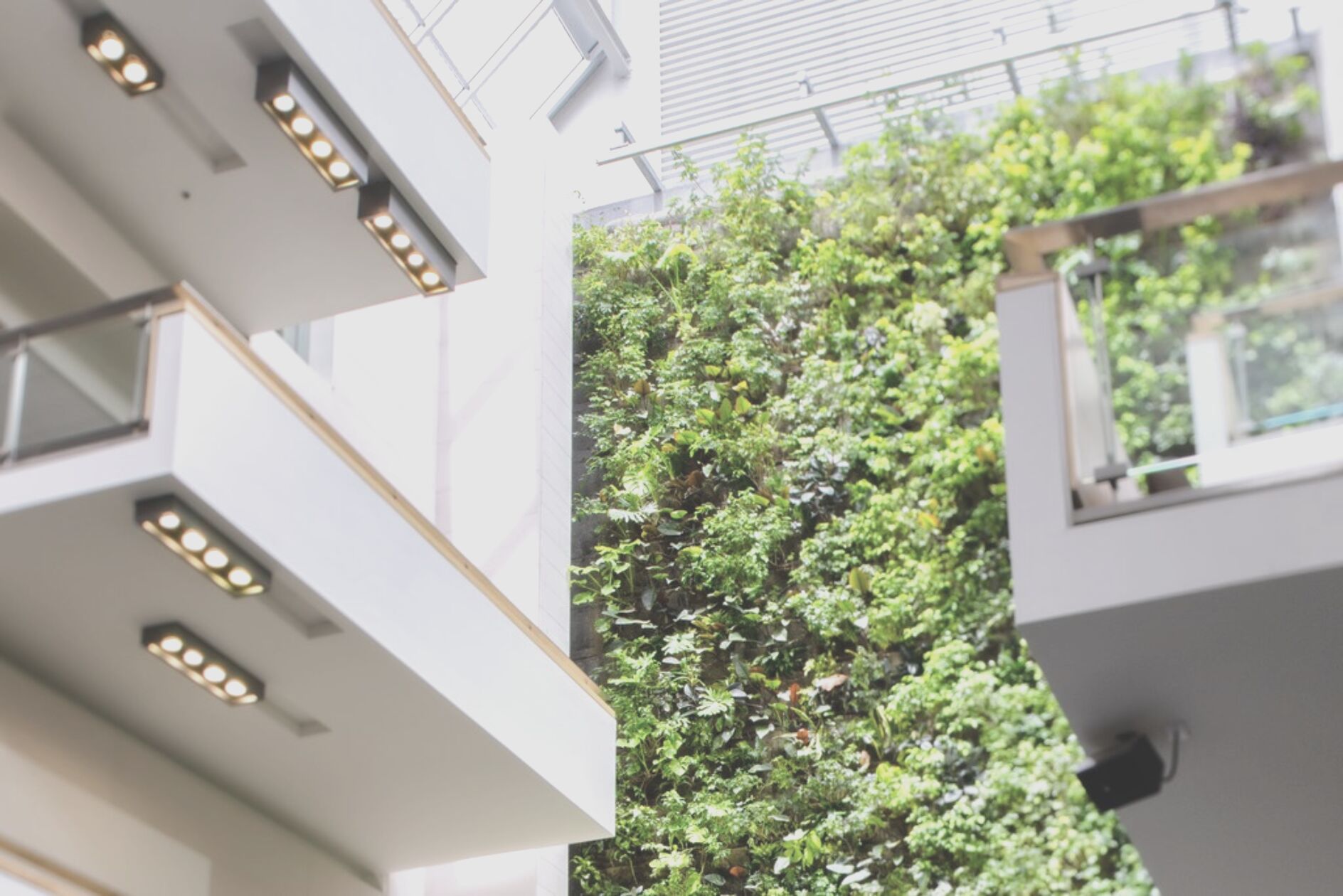 University of Guelph-Humber
University of  Guelph-Humber
An Overview
First of its kind. Launched in 2002 with 198 students in response to ‘double cohort’
Double credential from two of Canada’s leading post-secondary institutions, University of Guelph and Humber College ITAL
Four years of full-time studies, in one location
Small class environment with focus on work integrated learning/experiential learning
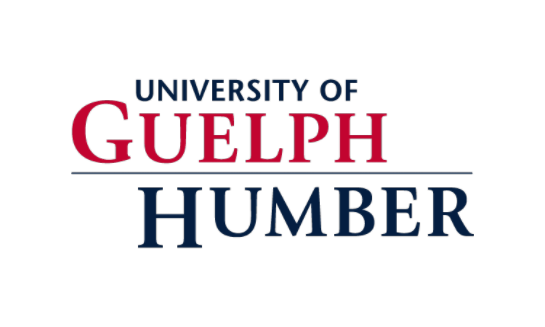 [Speaker Notes: George]
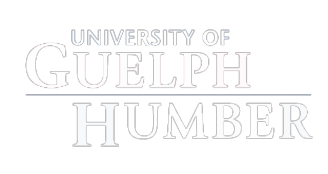 University of Guelph-Humber
Fall 2021
~ 5,000 students
81% FT, 19% PT
52 International students
8 Program Areas (7 Programs + Electives)
Retention
Year 1-2 (88-90%)
Year 1-4 (80%)
Where are we now?
[Speaker Notes: george]
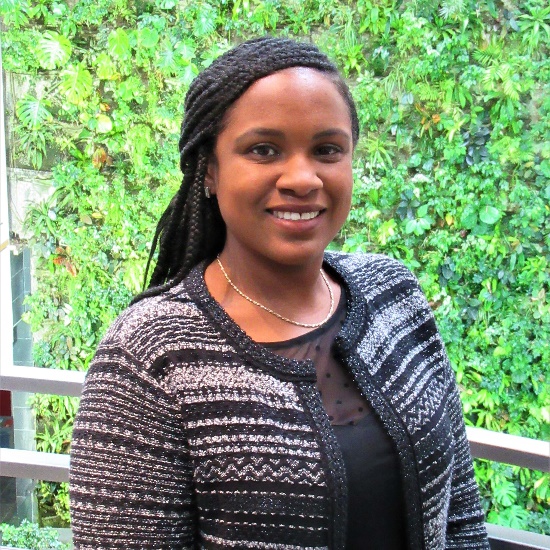 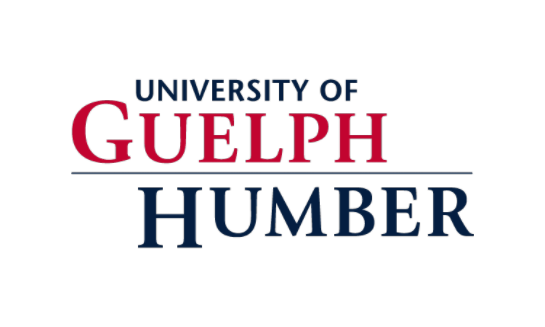 University of Guelph-Humber
8 Program Areas & Support Staff
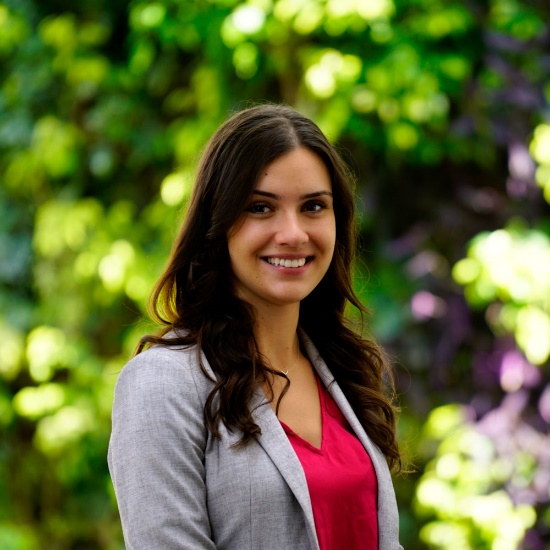 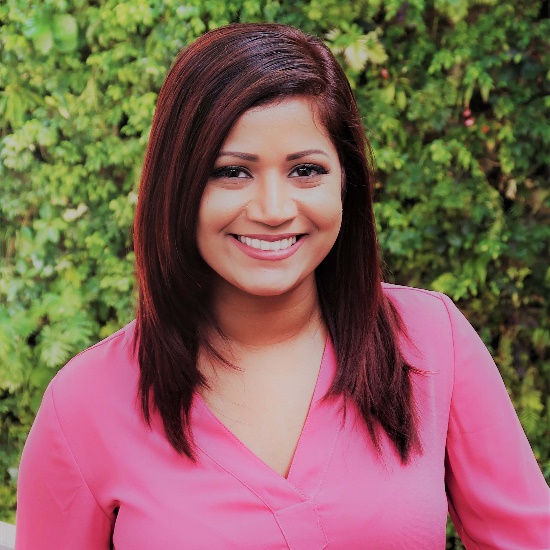 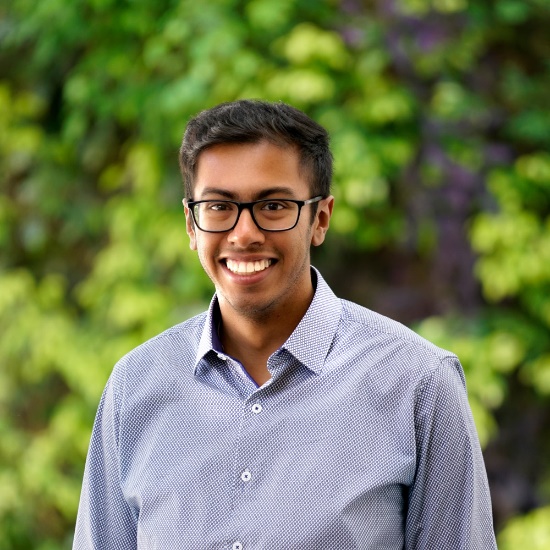 Business: Naila Charles
Common Courses/Electives: Tatjana Susa
Community Social Services: Nalini Sawh
Early Childhood Studies: TBA
Justice Studies: Pearl Rossouw
Kinesiology: Bobby Karmakar
Media & Communication Studies: Zoryana Harasymyak
Psychology: Alanna McKay
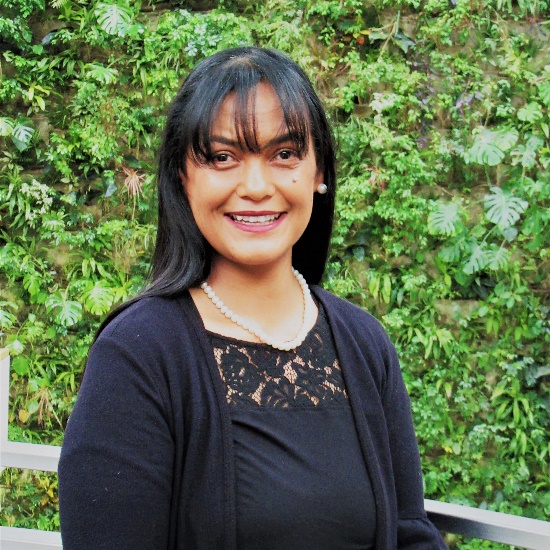 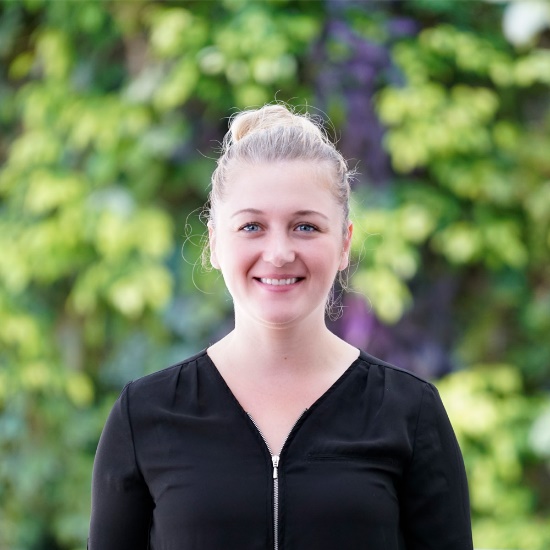 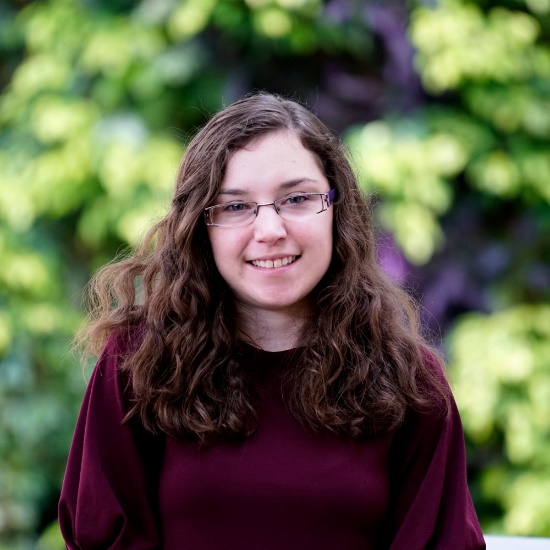 [Speaker Notes: george]
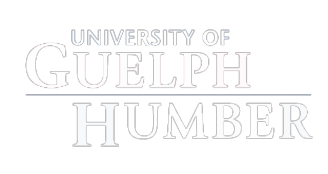 University of Guelph-Humber
A Transitional Fall Semester
A very challenging school year for which to plan – uncertainty during spring/summer about what the public health regulations would be come September  
Students also had divergent preferences for in-person vs. online classes
On the expectation that bulk of Ontario population would be fully vaccinated by August, we planned for substantial level of in-person class activity
To meet student’s divergent preferences, we also made plans to offer students with online options
The result of this planning for F21:
49% of sections with in-person (F2F or HyFlex) 
51% of sections with DE or alternate/remote delivery
Orientation: All on-line using small groups to connect
Convocation: to be held in October for all annuals cohorts that did not receive an in-person ceremony
Planning for the Year
[Speaker Notes: George or me]
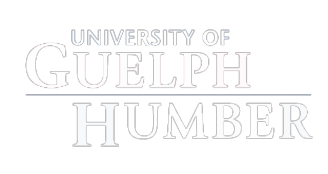 University of Guelph-Humber
4 Primary Areas of Focus
Supporting the Multiple Types of Class Deliveries
Student Services
Supporting Students with Accommodations
Mental Health
Academic Advising
Academic Enrichment
Work placement 100-850 hours of work placement over studies
Undergraduate research experience
Internationalization strategy
COVID Impacts Planning
[Speaker Notes: george]
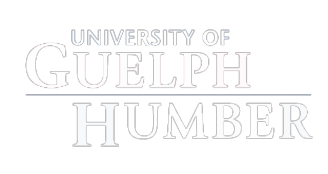 University of Guelph-Humber
Normal Capacity within Public Health Guidelines
In accord with July 16 memo from Ministry of Colleges and Universities, we will be offering classes with in-person audience at normal capacity
Vaccination mandatory; masks and face coverings will still be required
Microphones available to instructors so they can enhance voice projection
Monitors on each floor to ensure compliance with public health regulations
Class rooms and building properly ventilated – plant wall very helpful!
Extensive cleaning on campus
Traditional Face-to-Face (F2F)
[Speaker Notes: george]
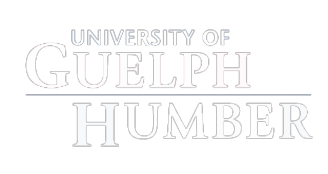 University of Guelph-Humber
A New Model for GH
To provide students more options, we are introducing the HyFlex mode of delivery
HyFlex: instructor teaches in the classroom to an in-person audience and their lesson is simultaneously streamed to students attending remotely
In other words, students can either register for in-person or remote attendance
HyFlex model being adopted in selected courses where instructor has consented 
We will be providing HyFlex instructors with tech support
Work-study students will also be available to lend assistance
HyFlex Delivery
[Speaker Notes: george]
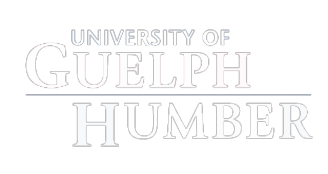 University of Guelph-Humber
Supporting Faculty
To provide students with additional options, we will continue running some of our course using alternate/remote delivery 
1-1 Consultations will still be available
EdTech Blog with practical tips on effective use of technology
Webinars for instructors  on teaching remotely
Access to Tools through Open Learning
Alternate-Remote Delivery
[Speaker Notes: george]
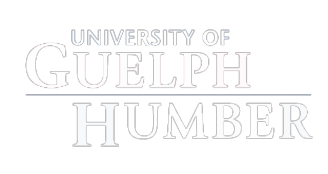 University of Guelph-Humber
Programs that Support and Engage

8 Kick Start Sessions in Summer
Orientation Week using on-line modules and teams
First Year Experience – split into 24 groups and offered through full year
Swoop into Success Month
On-line Academic Advising

Personal Supports
Face to face appointments
On-line counselling
Details found at: https://humber.ca/updates/student-services-update
Student Support
[Speaker Notes: brenda]
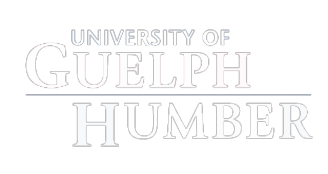 University of Guelph-Humber
Student Accessibility Services
On-line
Principles of Belonging Module
Orientation Programming 
Credit Courses
Elective course on diversity and human rights recently introduced 
Professional Development
Watch for sessions over fall and winter
Celebrating Diversity
[Speaker Notes: brenda]
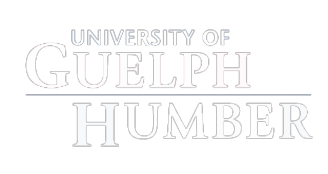 University of Guelph-Humber
We are planning a systematic review of our curriculum with a view to exploring ways in which we can add Indigenous content to our offerings
In preparation for that review, we have sent a survey to instructors to determine the current coverage of Indigenous topics in courses as well as barriers/opportunities 
The survey can be completed until September 15
Indigenizing the Curriculum
[Speaker Notes: brenda]
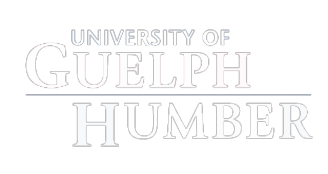 University of Guelph-Humber
Leveraging All Opportunities
Practicums and Field Placements transitioning back to normal
We expect students to have more in-person placements 
But there will likely still be remote work placements
Student Enrichment
[Speaker Notes: george]
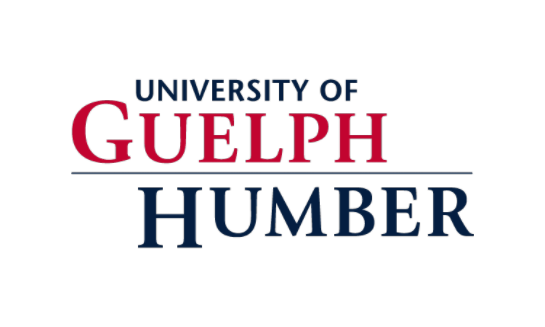 Kip Huxton Architects 2020
Internationalization
NEW
A recruitment strategy for international enrolment
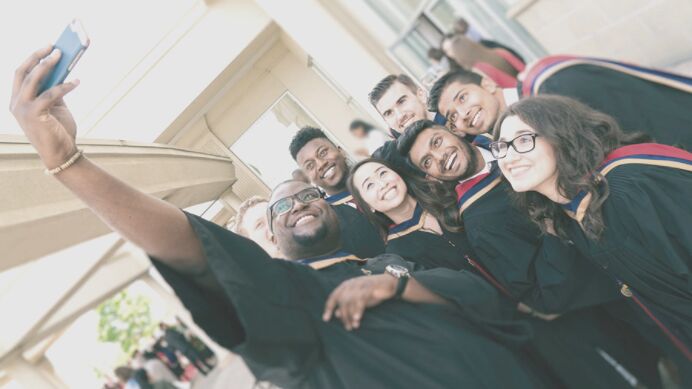 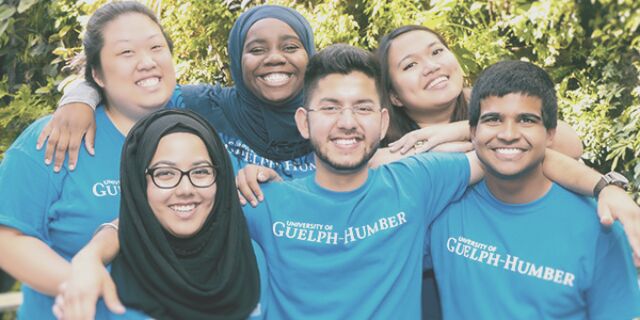 Up to now
Partner Agreements
Visiting Professors
Study Abroad
[Speaker Notes: george]
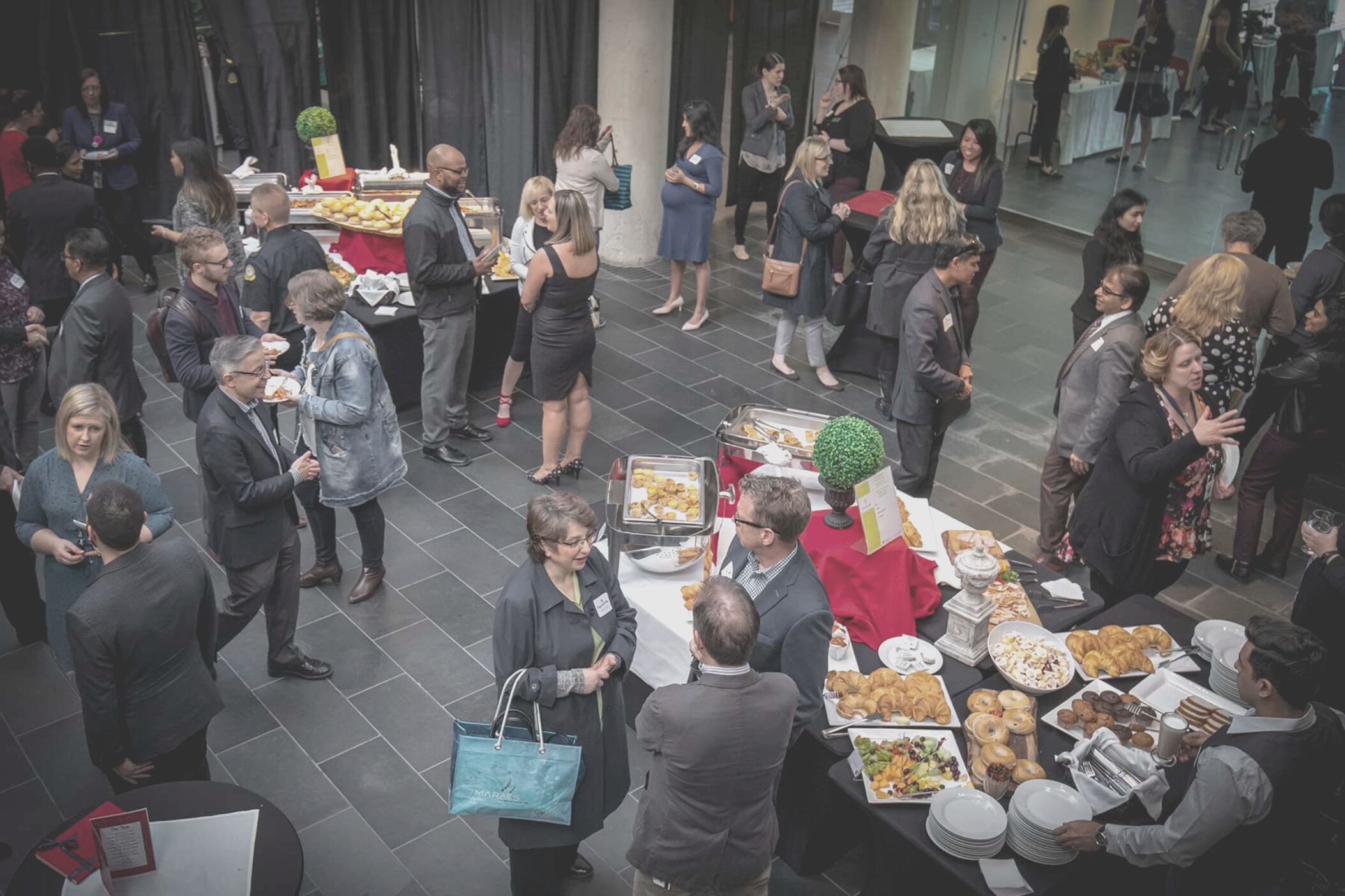 IQAP
University of Guelph-Humber
Institutional Quality Assurance Process
Review Process Completed:
Media & Communication Studies
Business Administration
Site Visits Completed, Recommendations Being Implemented:
Psychology
Early Childhood Studies
Community Social Services
Self-Study Completed, Site-Visits Expected Fall 2021:
Justice Studies
Kinesiology
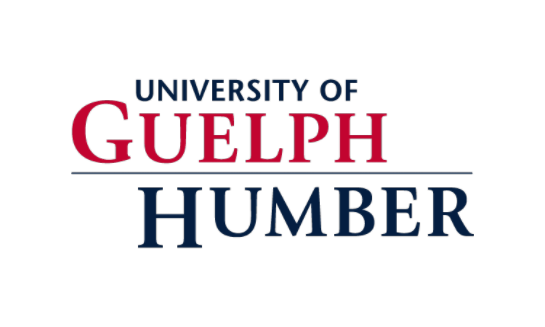 [Speaker Notes: george]
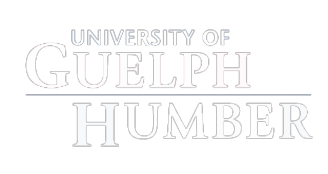 University of Guelph-Humber
Process Improvements
Effective Fall 2021, UofGH students will work directly with instructors to coordinate testing accommodations
NEW Accommodation Test/Exam Coordination Process
What This Means:
Instructors and students will no longer need to contact the Faculty Support Officers for the coordination of tests/exams
Instructors will work with students to determine if testing can be completed online within CourseLink/D2L or must be written in person at Testing Services (LRC2141)
Students must notify instructor 2 weeks via email in advance of test/exam if they wish to use accommodations
[Speaker Notes: george]
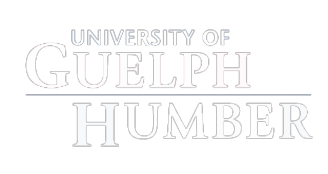 University of Guelph-Humber
What This Means: (continued…)
Most tests/exams can be written within CourseLink/D2L, depending on student’s accommodations
If accommodations require for student to write at Testing Services (i.e. private room, special equipment/software, etc.):
Student must book test/exam online via Testing Services RegisterBlast Scheduling System 
Instructor must submit test/exam via Online Test Submission Tool
NEW Accommodation Test/Exam Coordination Process
Note: Instructors must register for submission tool before test/exam can be submitted
[Speaker Notes: george]
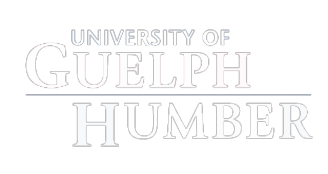 University of Guelph-Humber
Instructor Resources
Academic Services Accessible Learning Services web page
NEW Accommodation Test/Exam Coordination Process
What You Will Find:
Instructor/Student Responsibilities and Instructions
Testing Accommodation Process Flowchart
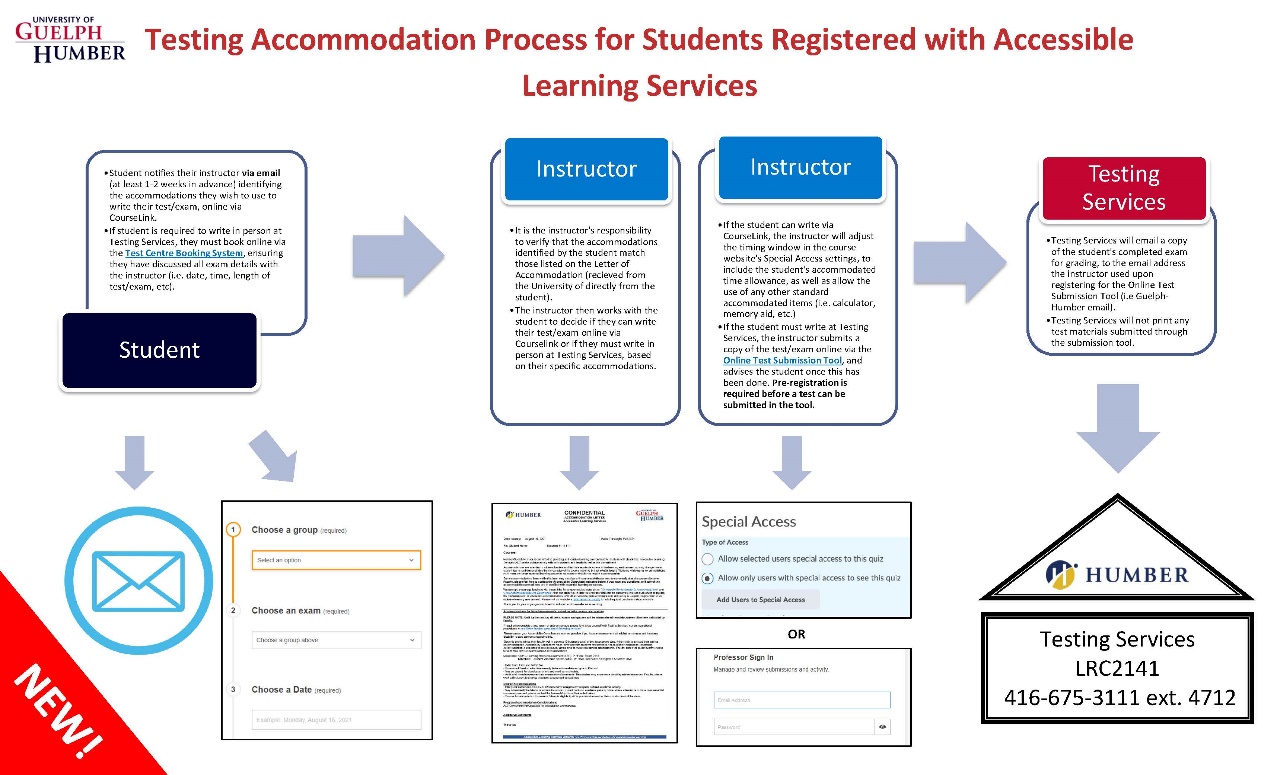 Online Test Submission Guide
[Speaker Notes: george]
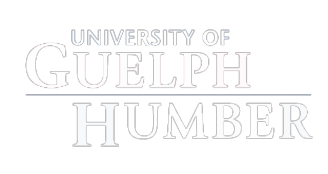 University of Guelph-Humber
Making Your Life Easier
My.GuelphHumber is a new portal for instructors that provides easy access to forms and information.  It provides access to the following:
Academic Forms
News & Announcements
Events & Workshops
Online Test/Exam Submission Portal
Teaching Resources
Quick Links
The intranet will continue to evolve so send us suggestions for enhancements/changes
Faculty Intranet


NEW FEATURES!!!
[Speaker Notes: george]
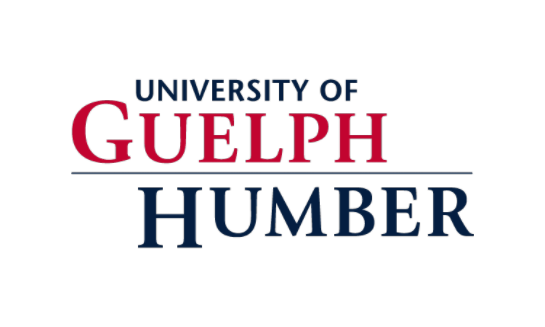 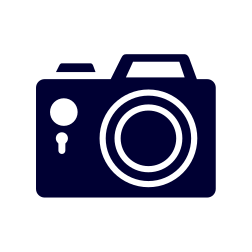 University of Guelph-Humber
Staffing Changes
Rafael PerezDepartment Head, Finance and Administration  
Matthew LaGroneProgram Head, Liberal Studies
Leslie Auger Program Head, Kinesiology (Welcome back!)
Agnes CoutinhoAssistant Program Head, Kinesiology
Olivia BoukydisAssistant Program Head, Community Social Services 
Sheena KariaSenior Administrator, Academic Appointments (Welcome back!)
Genny Chopnikolova Project Manager, IQAP
Kelsey OrlandoAcademic Advisor, Media & Communication Studies 
Joseph Italiano Academic Advisor, Justice Studies (L-Z)
[Speaker Notes: george]
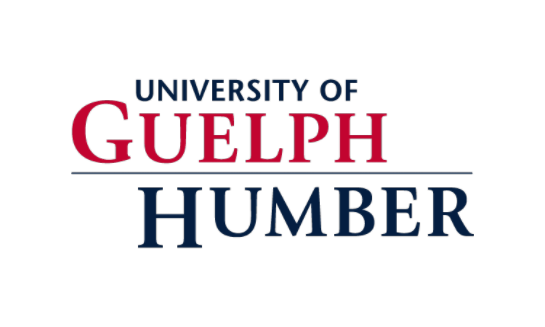 University of Guelph-Humber
Brampton
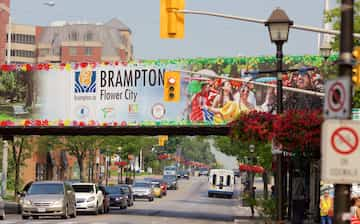 In June, Brampton City Council unanimously voted in favor of authorizing municipal officials to explore a relocation of the University of Guelph-Humber to Brampton
In preparation for those discussions, the leadership teams of the University of Guelph, Humber ITAL, and the University of Guelph-Humber are working to build a case that will be presented to Brampton City officials
This case will detail the elements of our academic vision for a potential Brampton campus  -- i.e., programs, course delivery, enrolment, student services, etc. 
No final, definitive decision has been made to go to Brampton – that decision will depend on the discussions with Brampton
[Speaker Notes: george]
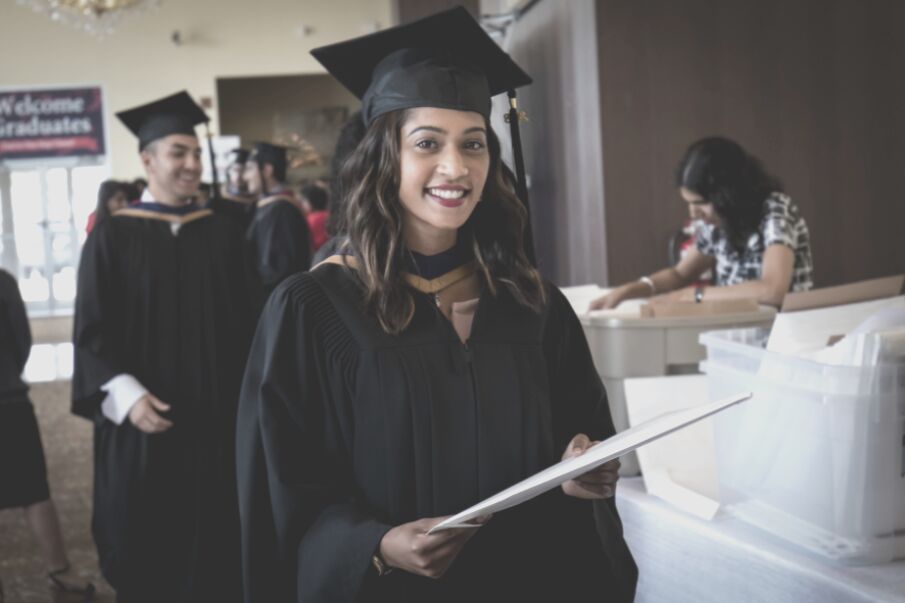 University of Guelph-Humber
Fall Events at a Glance
Watch for Fall Instructor Events…
Amplify Your Online Activities– Tues. Sept. 14 (10am-11am)
Accessible Learning Services Info Session– Tues. Sept. 21 (10am-11am)
Midterm Check In– Wed., Oct. 6 (10am-11am)
Instructor Town Hall– Wed. Oct. 20 (11am-12pm)
Finals Check In– Wed. Nov. 24 (10am-11am)
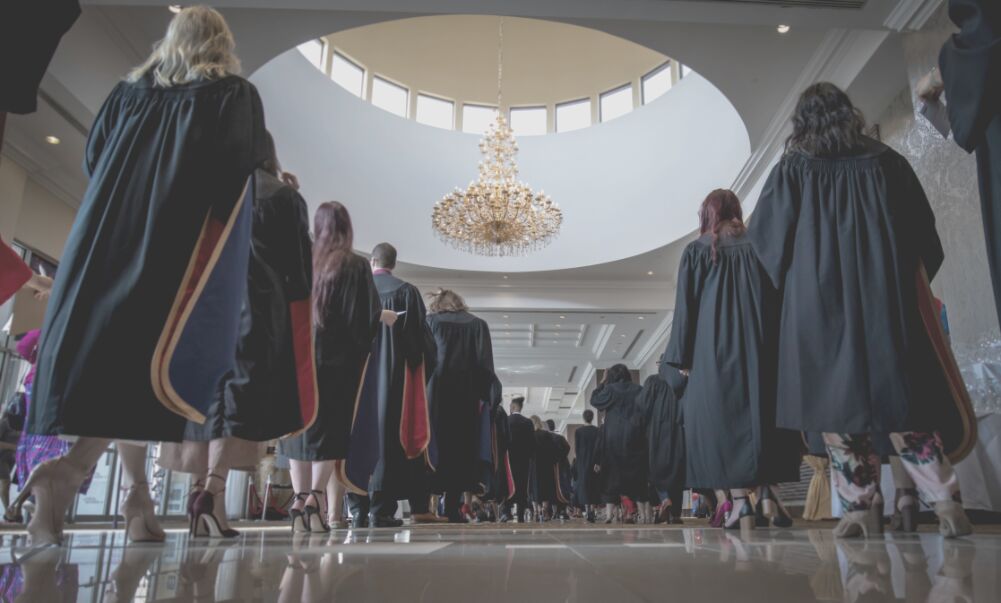 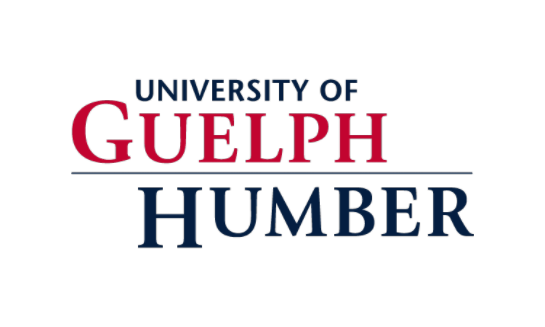 [Speaker Notes: brenda]
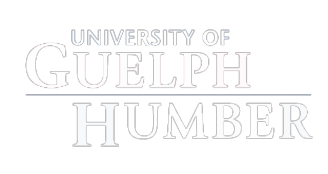 University of Guelph-Humber
Thank You
As always, thank you for all that you do in support of our students
George Bragues, Interim Vice-Provost
[Speaker Notes: brenda]
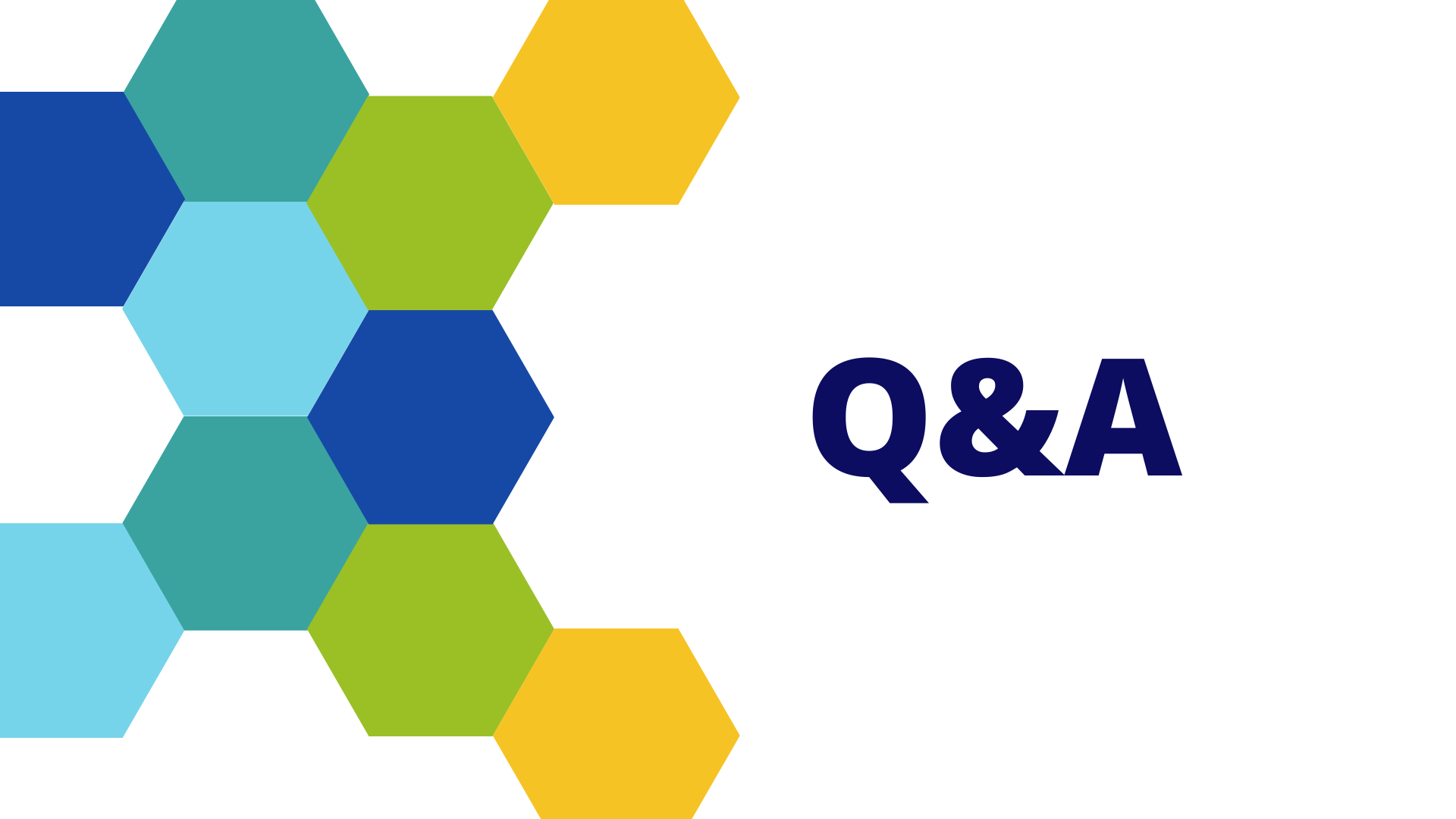 Questions for the Facilitators?

george.bragues@guelphhumber.ca
rafael.perez@guelphhumber.ca 

General Questions?

academicservices@guelphhumber.ca
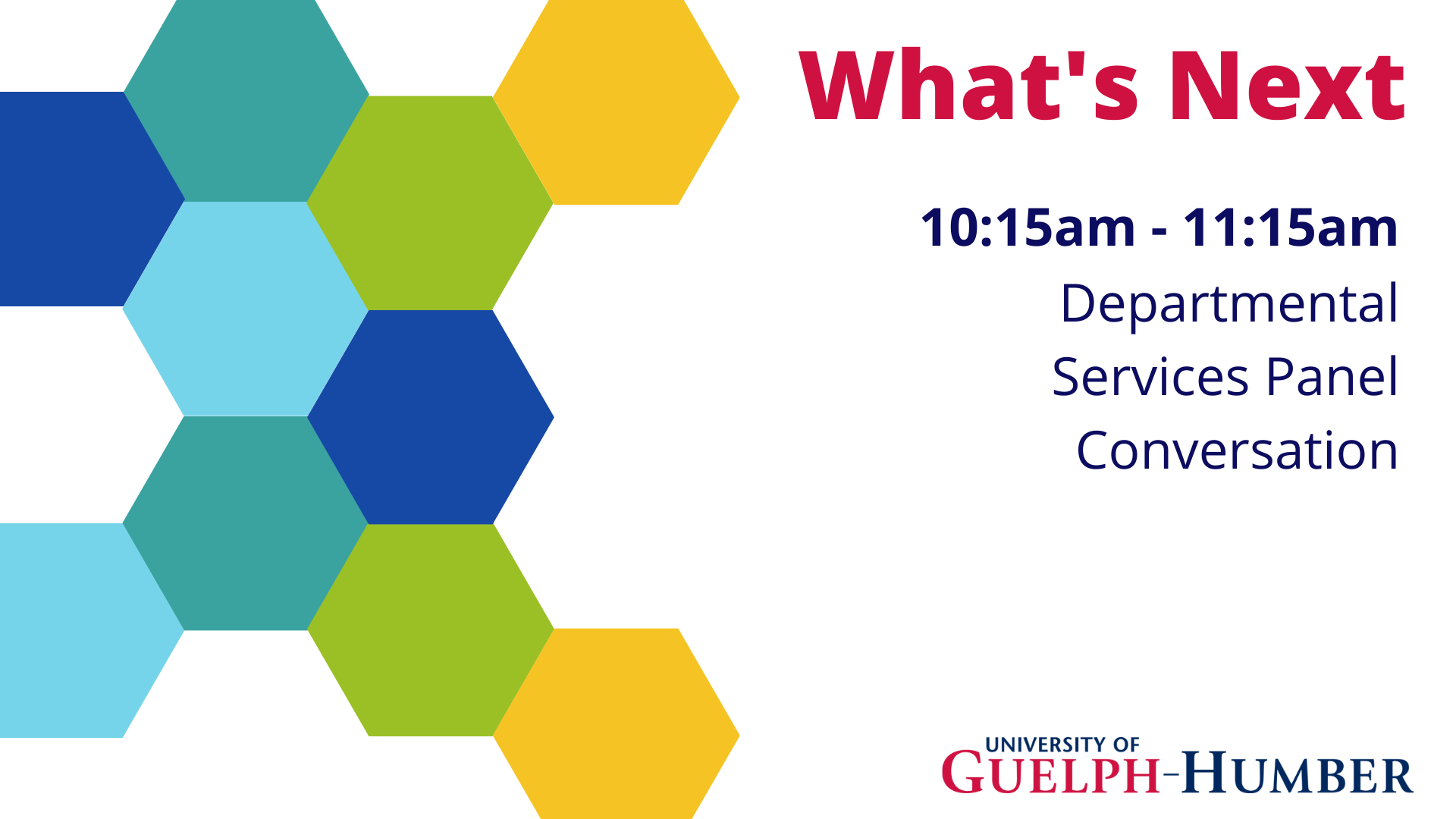